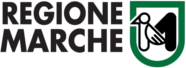 REGIONE MARCHE
SETTORE SUAM E 
SOGGETTO AGGREGATORE
GUIDA ALLA CONVENZIONE
GARA EUROPEA A PROCEDURA APERTA PER L’AFFIDAMENTO DEL SERVIZIO DI SOMMINISTRAZIONE DI LAVORO A TEMPO DETERMINATO 
PER LE AMMINISTRAZIONI DELLA REGIONE MARCHE

CCNL FUNZIONI LOCALI E COMPARTO SANITA’
N. GARA SIMOG 8861330
II Edizione
La presente guida è predisposta al solo fine di facilitare la corretta attivazione dei servizi
Si raccomanda di prendere attenta visione della Convenzione, dei documenti allegati nonché della documentazione di gara
Oggetto della Convenzione è l’affidamento del Servizio di somministrazione di lavoro a tempo determinato per le Amministrazioni della Regione Marche
Il servizio comprende le attività di ricerca, selezione, formazione, somministrazione, gestione amministrativa e giuridica dei prestatori di lavoro, nonché il governo di tutte le attività correlate alla gestione del servizio da parte del Fornitore
OGGETTO della CONVENZIONE
La durata delle Convenzioni è pari a 36 mesi, decorrenti dalla data di stipula
La durata della Convenzione potrà essere modificata per il tempo strettamente necessario alla conclusione delle procedure necessarie per l’individuazione del nuovo contraente ai sensi dell’art. 106, comma 11, del Codice, non superiore a 6 (sei) mesi
DURATA della CONVENZIONE
Lotto 1 – CCNL Funzioni Locali
CIG 9563464427 
Servizio di somministrazione di lavoro a tempo determinato a favore delle Amministrazioni non sanitarie del territorio della Regione Marche

Lotto 2 – CCNL Comparto Sanità
CIG 95634665CD 
Servizio di somministrazione di lavoro a tempo determinato a favore delle Amministrazioni sanitarie del territorio della Regione Marche
LOTTI
FORNITORE  Lotto 1
GI GROUP s.p.a.
con sede legale a Milano (MI), Piazza IV Novembre n. 5, CAP 20124
C.F. e P.I. 11629770154

Responsabile della Convenzione: 
Stefano Butti
PEC	gigroup@pec.gigroup.it
Mail	stefano.butti@gigroup.com
Tel	335 770 0500
FORNITORE  Lotto 2
SYNERGIE ITALIA AGENZIA PER IL LAVORO s.p.a.
con sede legale a Torino (TO), Via Pisa n. 29, CAP 10152
C.F. e P.I. 07704310015

Responsabile della Convenzione: 
Andrea Oliva 
PEC	synholding@legalmail.it 
Mail	andrea.oliva@synergie-italia.it
Tel	347 751 2660
ORGANIZZAZIONE del FORNITOREParagrafo 7 Capitolato Speciale
PROCEDURA DI ADESIONE E ATTIVAZIONE DEL SERVIZIO
LA CONFERMA DI ADESIONE
È l’atto con cui l’Amministrazione contraente chiede alla SUAM di poter aderire alla Convenzione ed emettere conseguentemente gli Ordinativi di Fornitura
la Conferma di adesione, sottoscritta da un soggetto autorizzato ad impegnare formalmente e legalmente la stessa, deve essere trasmessa alla SUAM tramite PEC
LA CONFERMA DI ADESIONE
nella Conferma di adesione l’Amministrazione fornirà alla SUAM i seguenti elementi:
IL NULLA OSTA
È l’atto che la SUAM invia all’Amministrazione contraente e con il quale viene accantonata la quota parte di massimale necessaria a soddisfare il fabbisogno della stessa
La SUAM, entro 5 giorni lavorativi dal ricevimento della Conferma di adesione da parte dell’Amministrazione contraente, ne prenderà atto e rilascerà il Nulla osta
L’Amministrazione contraente viene autorizzata a contattare direttamente il Fornitore e ad emettere l’Ordinativo di fornitura
L’ORDINATIVO DI FORNITURA
Anche definito contratto attuativo della Convenzione, è il documento con il quale le Amministrazioni contraenti utilizzano il servizio oggetto della Convenzione, alle condizioni tecniche ed economiche previste dalla Convenzione stessa e dalle offerte dei Fornitori
È l’atto in forma elettronica sottoscritto dal Fornitore e da un soggetto autorizzato ad impegnare legalmente e formalmente l’Amministrazione contraente
Il modello ORDINATIVO DI FORNITURA è scaricabile dalla piattaforma GT-SUAM
L’ORDINATIVO DI FORNITURA
Gli Ordinativi di fornitura hanno una validità di 36 mesi, decorrenti dalla sottoscrizione e potranno pertanto avere una scadenza successiva a quella della Convenzione
L’Ordinativo di Fornitura e il Riepilogo Adesione generato automaticamente dalla Piattaforma GT SUAM devono essere caricati in quest’ultima
L’ORDINATIVO DI FORNITURA
L’Amministrazione contraente 
ha facoltà di emettere, in relazione ad ogni Conferma di Adesione, uno o più Ordinativi di Fornitura fino alla concorrenza dell’importo ivi previsto
non è obbligata a raggiungere l’importo indicato nella Conferma di Adesione
L’ORDINATIVO DI FORNITURA
INCENTIVI PER FUNZIONI TECNICHE

Al momento della stipula dell’Ordinativo di fornitura, l’Amministrazione contraente liquiderà, a favore dei dipendenti della Regione Marche, l’importo previsto dagli ex art. 113 commi 2 e 5 del D.lgs. n. 50/2016
LA RICHIESTA PRELIMINARE DI FORNITURA (RPF)
dopo aver sottoscritto l’Ordinativo di fornitura, l’Amministrazione contraente chiede al Fornitore la trasmissione del preventivo opportunamente articolato in base alle esigenze manifestate dall’Amministrazione stessa
il Fornitore, entro il termine di 5 giorni lavorativi dal ricevimento della RPF, dovrà inviare all’Amministrazione contraente un elenco di nominativi composto da almeno il triplo del numero di candidati per ogni singolo profilo professionale ricercato e i relativi curricula vitae
LA RICHIESTA PRELIMINARE DI FORNITURA (RPF)
L’Amministrazione contraente potrà svolgere, a sua discrezione, uno o più colloqui con i candidati diretti ad accertare l’idoneità allo svolgimento delle mansioni riferibili al profilo professionale richiesto
Al termine dei colloqui l’Amministrazione fornirà un riscontro al Fornitore sulle risorse da “mettere a disposizione” per l’avvio dell’attività in somministrazione presso l’Amministrazione, indicando i candidati ritenuti idonei
Il modello RICHIESTA PRELIMINARE DI FORNITURA è scaricabile dalla piattaforma GT-SUAM
L’EFFETTUAZIONE DEL SERVIZIO
Il Fornitore entro i successivi 5 giorni lavorativi dal ricevimento del riscontro da parte dell’Amministrazione procederà all’assunzione del lavoratore con contratto scritto
I lavoratori oggetto della somministrazione saranno adibiti alle mansioni indicate nella Richiesta preliminare di fornitura, nel rispetto di quanto previsto dalla normativa contrattuale vigente
Il personale dovrà risultare idoneo in relazione alle competenze a cui sarà destinato, garantendo uno standard qualitativo e quantitativo di attività conforme alle prestazioni professionali richieste dall’Amministrazione stessa
L’EFFETTUAZIONE DEL SERVIZIO
L’orario di lavoro potrà essere a tempo pieno o part-time, fatte salve eventuali ore di lavoro straordinario che dovranno essere espressamente e preventivamente autorizzate dall’Amministrazione
Il lavoratore dovrà prestare la propria attività nelle sedi dell’Amministrazione contraente che saranno indicate nella Richiesta preliminare di fornitura
Il trattamento retribuito da applicare alle risorse impiegate sarà corrispondente a quello previsto dai CCNL del comparto Funzioni Locali e comparto Sanità
Per i singoli contratti di somministrazione attivati, il Fornitore dovrà mantenere invariato la fee offerta in base a calcoli e valutazioni di propria convenienza oggetto di ribasso nell’Offerta economica
TRATTAMENTO RETRIBUTIVOParagrafo 6.1 del Capitolato Speciale
CONTATTI SUAM
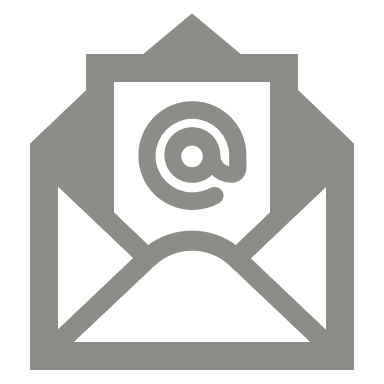 Per ulteriori informazioni e chiarimenti

E-mail	soggettoaggregatore@regione.marche.it
PEC	regione.marche.suam@emarche.it
TEL	071 806 5431/5531

La struttura ha sede ad Ancona in P.zza Cavour n. 23 - CAP 60121
PIATTAFORMA Appalti&Contratti(GT – SUAM)